স্বাগতম
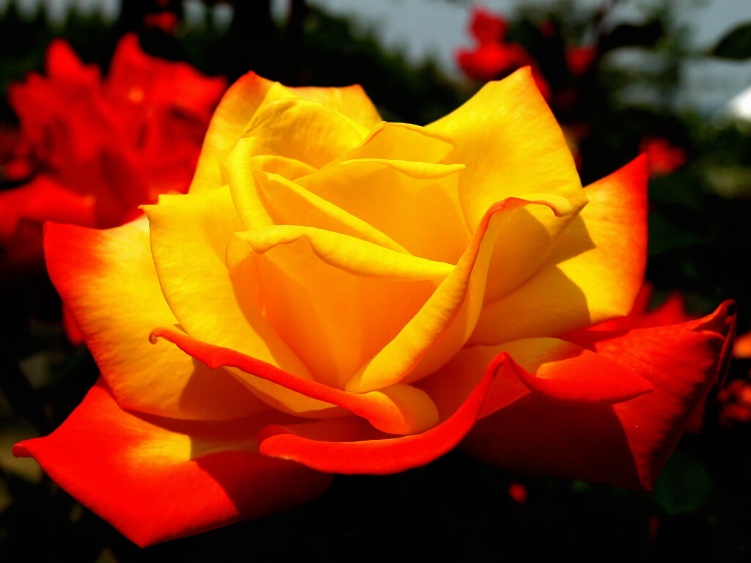 মুহাম্মদ আবদুল মজিদ
প্রভাষক-বাংলা
গারাংগিয়া ইসলামিয়া রব্বানী মহিলা ফাজিল মাদরাসা
পরিচিতি
শ্রেণিঃ আলিম প্রথম বর্ষ
বিষয়ঃ বাংলা দ্বিতীয় পত্র 
সাধারণ পাঠঃ ব্যাকরণ 
বিশেষ পাঠঃ সমাস
সময়ঃ ৪০ মিনিট
নিচের কথাগুলো লক্ষ্য কর
=
গাছপাকা
গাছে পাকা
=
মা-বাবা
মা ও বাবা
=
দশানন
দশ আনন আছে যার
=
উপকূল
কূলের সমীপে
সমাস
শিখনফল
এই পাঠ শেষে শিক্ষার্থীরা -----
সমাসের সঙ্গা বলতে পারবে।
সমাসের প্রকারভেদ বলতে পারবে।
বিভিন্ন সমাসের উদাহরণ দিতে পারবে।
দুই বা ততোধিক পদ মিলিত হয়ে এক পদে পরিণত হওয়াকে সমাস বলে।
সমাসের সঙ্গা
[Speaker Notes: সমাসের সঙ্গা]
সমাসের প্রকারভেদ
দ্বন্দ্ব
কর্মধারয়
অভ্যয়ীভাব
তৎপুরুষ
দ্বিগু
বহুবৃহী
ব্যাস বাক্য, পূর্ব পদ, উত্তর পদ, সমস্যামান পদ, সমস্ত পদ
সমস্ত পদ/ সমাস গঠিত পদ
ব্যাস বাক্য/ বিগ্রহ বাক্য
সাদা যে গোলাপ
=
সাদা-গোলাপ
পূর্বপদ
উত্তরপদ/পরপদ
সমাস্যামান পদ
সমাস্যামান পদ
একক কাজ
“দম্পতি” শব্দের সমস্যামান পদ, সমস্ত পদ, ব্যাস বাক্য, পূর্ব পদ ও উত্তর পদ নির্ণয় করে দেখাও।
ব্যাস বাক্য, পূর্ব পদ, উত্তর পদ, সমস্যামান পদ, সমস্ত পদ
সমস্ত পদ/ সমাস গঠিত পদ
ব্যাস বাক্য/ বিগ্রহ বাক্য
জায়া ও পতি
=
দম্পতি
পূর্বপদ
উত্তরপদ/পরপদ
সমাস্যামান পদ
সমাস্যামান পদ
নিচের ছবিটি লক্ষ্য কর
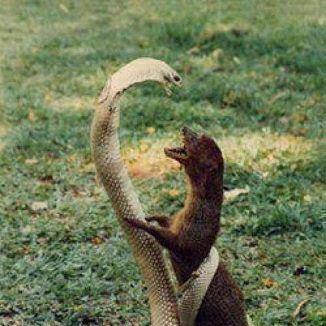 অহি ও নকুল
অহিনকুল
=
দ্বন্দ্ব সমাস
দ্বন্দ্ব সমাসের সঙ্গা
দ্বন্দ্ব সমাসের বৈশিষ্ট্য
যে সমাসে পূর্বপদ ও উত্তরপদ উভয়ের অর্থ প্রাধান্য পায় তাকে দ্বন্দ্ব সমাস বলে।
দ্বন্দ্ব সমাসের ব্যাস বাক্য “ও” বা “এবং” সংযোজক অব্যয় দ্বারা গঠিত হয়।
একক কাজ
নিচের শব্দগুলোর মধ্য হতে দ্বন্দ্ব সমাস পৃথক করে লেখ।
আমগাছ, ঘরজামাই, মা-বাবা, হাতপাখা, আয়-ব্যয়, জমাখরচ, সিংহাসন, আয়কর, আসা-যাওয়া,
একক কাজের সমাধান
দ্বন্দ্ব সমাস
দ্বন্দ্ব সমাস নয়
আমাগাছ
ঘরজামাই
মা-বাবা
আয়-ব্যয়
জমাখরচ
আসা-যাওয়া
হাতপাখা
আয়কর
সিংহাসন
নিচের ছবিটি লক্ষ্য কর
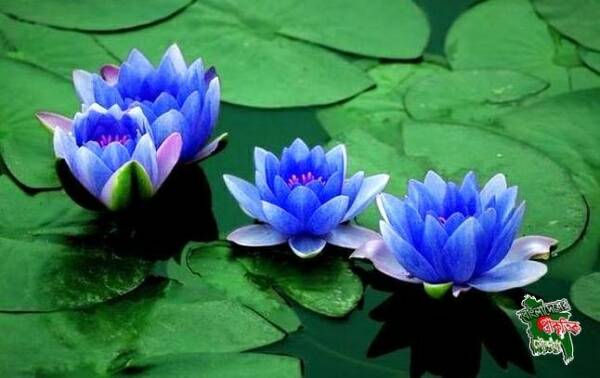 নীল যে পদ্ম
=
নীলপদ্ম
কর্মধারয় সমাস
কর্মধারয় সমাসের সঙ্গা
যে সমাস বিশেষ্য ও বিশেষণ নিয়ে গঠিত হয় এবং প্রপদের অর্থ প্রাধান্য পায় তাকে কর্মধারয় সমাস বলে।
কর্মধারয় সমাসের বৈশিষ্ট্য
কর্মধারয় সমাসের ব্যাস বাক্যে “যে”, “যিনি”, “ন্যায়”, “মত” প্রভৃতি শব্দ থাকে
একক কাজ
প্রতিজনে পাঁচটি করে কর্মধারয় সমাসের উদাহরণ লেখ।
সবাইকে ধন্যবাদ